Kadiatou LEGRAND
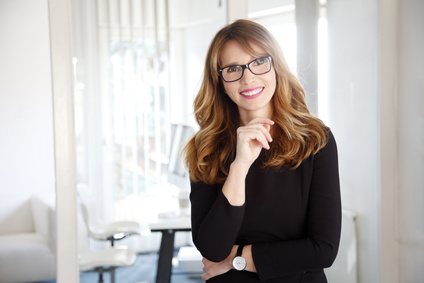 KONTAKT
ÜBER MICH
Telefon: 000 111 333
Mobiltelefon: 000 222 444
Adresse: 12 Street Name, Berlin
Email: name@mail.com
Lorem ipsum dolor sit amet, consectetur adipiscing elit. Morbi tristique sapien nec nulla rutrum imperdiet. Nullam faucibus augue id velit luctus maximus.
ZUSÄTZLICHE INFORMATION
FÄHIGKEITEN
Lorem ipsum dolor sit amet, consectetur adipiscing elit. Morbi tristique sapien nec nulla rutrum imperdiet. Nullam faucibus augue  id velit luctus maximus.
2010 - 2014
2010 - 2014
2010 - 2014
2010 - 2014
Unternehmen 
Berufsbezeichnung 
Lorem ipsum dolor sit amet, consectetur adipiscing elit. Morbi tristique sapien nec nulla rutrum imperdiet. Nullam faucibus augue id velit luctus maximus.
Unternehmen 
Berufsbezeichnung 
Lorem ipsum dolor sit amet, consectetur adipiscing elit. Morbi tristique sapien nec nulla rutrum imperdiet. Nullam faucibus augue id velit luctus maximus.
Unternehmen 
Berufsbezeichnung 
Lorem ipsum dolor sit amet, consectetur adipiscing elit. Morbi tristique sapien nec nulla rutrum imperdiet. Nullam faucibus augue id velit luctus maximus.
Unternehmen 
Berufsbezeichnung 
Lorem ipsum dolor sit amet, consectetur adipiscing elit. Morbi tristique sapien nec nulla rutrum imperdiet. Nullam faucibus augue id velit luctus maximus.
Professionelle
Microsoft Office
InDesign
BERUFSERFAHRUNGEN
PHP MySQL
Google Ads
LOGO
Sprachen
Englisch
Italienisch
Französisch
LOGO
Persönlichkeit
Kreativ
Organisiert
Innovator
LOGO
Ernst
AUSBILDUNG
2014
Universität – Grad 
Lorem ipsum dolor sit amet, consectetur adipiscing elit. Morbi  tristique sapien.
LOGO
2014
Universität – Grad 
Lorem ipsum dolor sit amet, consectetur adipiscing elit. Morbi  tristique sapien.